ZIUA MONDIALĂ FĂRĂ TUTUN
insp.gov.ro
31 mai 2025
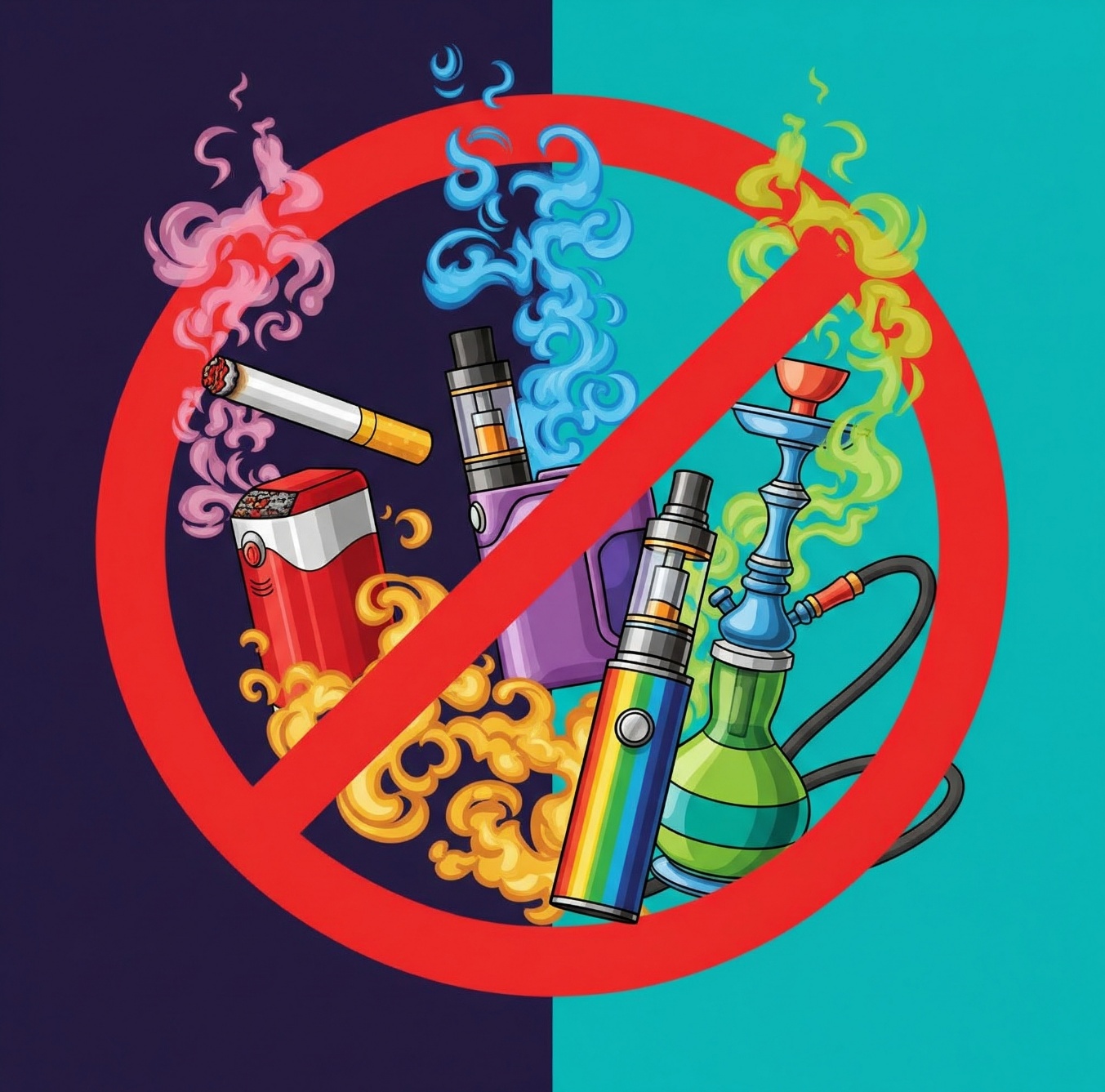 Spune NU consumului de tutun!

Nici o formă de consum de tutun nu este sigură pentru sănătatea ta!
MINISTERUL 
SĂNĂTĂȚII
ZIUA MONDIALĂ FĂRĂ TUTUN
insp.gov.ro
31 mai 2025
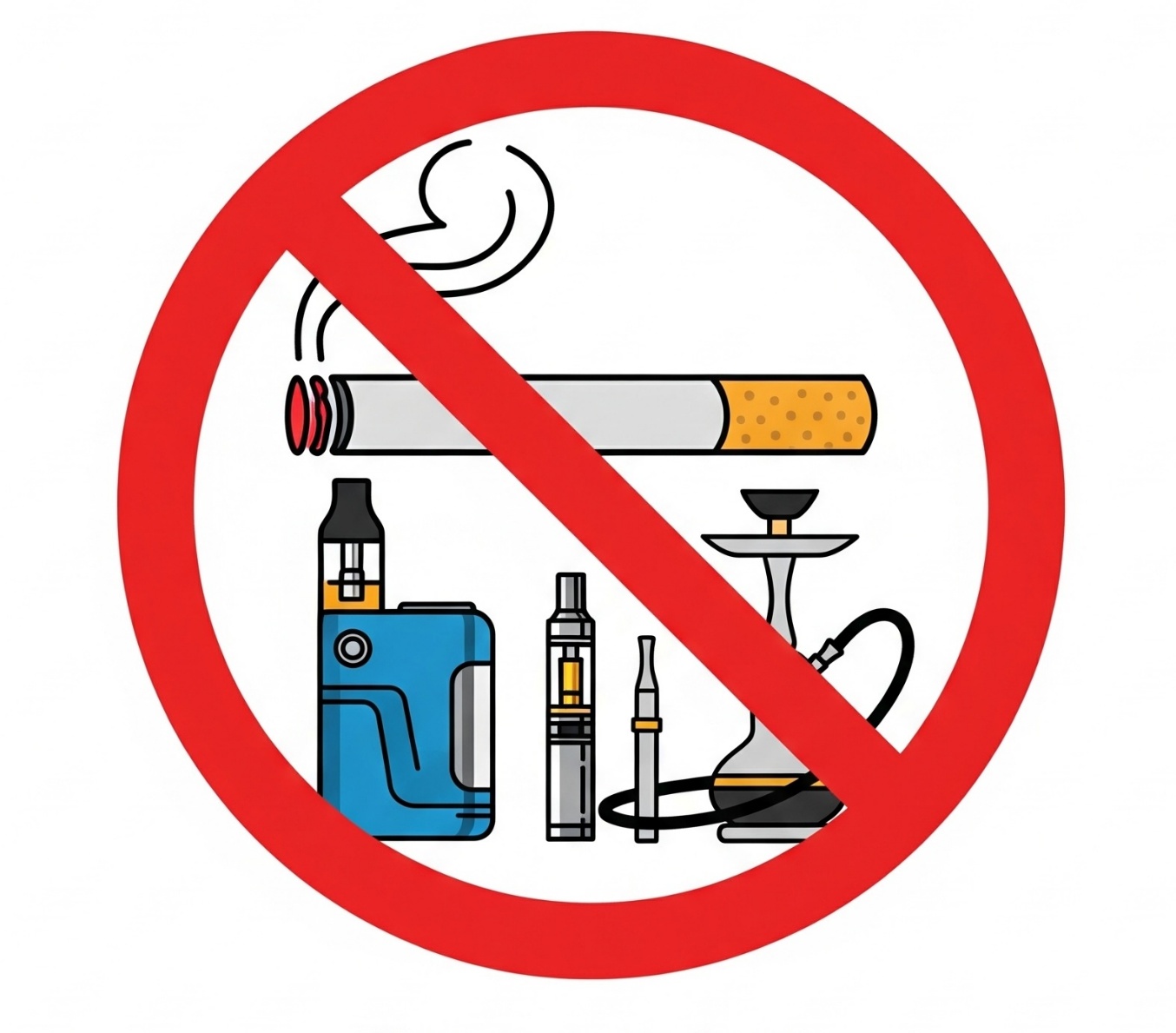 Spune NU consumului de tutun!

Nici o formă de consum de tutun nu este sigură pentru sănătatea ta!
Material realizat în cadrul subprogramului de evaluare și promovare a sănătății și educație pentru sănătate al Ministerului Sănătății  -
pentru distribuție gratuită
MINISTERUL 
SĂNĂTĂȚII